PROJEKT									 „Przedszkolni SupAIRmani – przyjaciele czystego powietrza i ziemi
Program Priorytetowy – Edukacja Ekologiczna
„Przedszkolni SupAIRmani - przyjaciele czystego powietrza i zieleni”  to jeden ze zwycięskich projektów,na realizację którego Gmina Wielka Wieś pozyskała środki finansowe w formie dotacji celowej z WFOŚiGW w Krakowie.
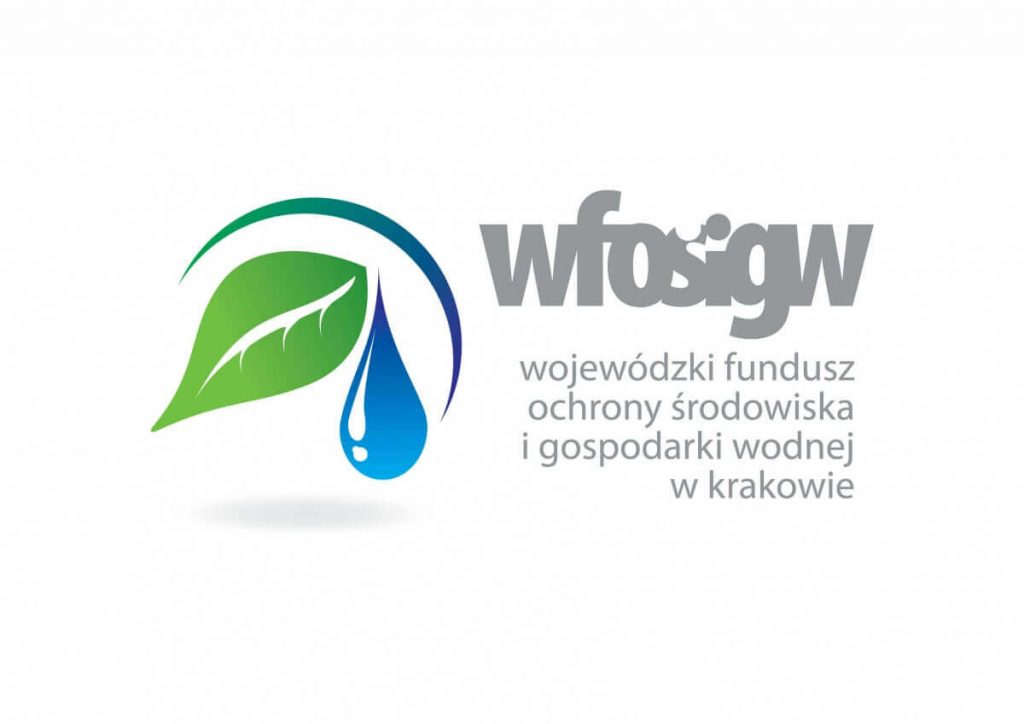 Działania w ramach projektu mają na celu:
przybliżenie dzieciom świata przyrody,
zapoznanie dzieci ze znaczeniem powietrza i wodydla życia roślin, zwierząt i ludzi. 
wykształcenie nawyków dbania o środowisko lokalne
 wykształcenie nawyków troski i odpowiedzialności o jakość życia na naszej planecie
W ramach projektu przedszkolaki:
ZORGANIZOWANIE „ZIELONEGO DNIA” W PRZEDSZKOLU
Wprowadzenie przedszkolaków w tematykę ekologii i czystego powietrza
Zabawy z wykorzystaniem powietrza
Poznanie właściwości powietrza
Zabawy badawcze z powietrzem
WPROWADZENIE KODEKSU „Małego Ekologa SupAIRmana”
Dalsze wprowadzenie w tematykę ekologii
Przyrodnicze zagadki
Zdobycie informacji na czym polega ochrona środowiska
Ustalenie kodeksu „Małego Ekologa SupAIRmana”
SPEKTAKL EKOLOGICZNY
Teatrzyk o tematyce ekologicznej  jako niezapomniana lekcja dbania o jakość powietrza
ZAJĘCIA „OD NASIONKA DO ROŚLINKI”
Zajęcia z zakresu ogrodnictwa ekologicznego
Dzieci zasieją nasiona np. kwiatów, paproci 
Rośliny naturalnym filtrem dla powietrza 
Stworzenie plakatu przedstawiającego cykl rozwojowy roślin
ANTY-SMOGOWE ŚCIANY ZIELENI
Zakładanie hodowli roślin 
Wdrażanie do opieki nad hodowlanymi roślinami przedszkolnymi 
Warsztaty podczas których zostaną stworzone anty-smogowe ściany zieleni.
MONTARZ MIERNIKÓW POZIOMU ZANIECZYSZCZEŃ W SALACH I PRZEDSZKOLNYCH OGRODACH
Zainstalowanie na terenie przedszkolnym czujników jakości powietrza (wewnętrznego i zewnętrznego)
EKOLOGICZNY PATROL SupAIRmanów- SPACER Z WYKORZYSTANIEM ZESTAWU BADAWCZEGO W OKOLICY PRZEDSZKOLA
Zdobycie informacji o poziomie zanieczyszczenia powietrza wewnątrz  i na zewnątrz przedszkola
ZAJĘCIA Z LEŚNIKIEM: POZNAJEMY LAS – GŁÓWNE ŹRÓDŁO CZYSTEGO POWIETRZA
Podczas spotkania przedszkolaki dowiedzą się, jak istotne funkcje pełnią rośliny: produkcja tlenu, uzupełnienie jego zapasów w atmosferze, zatrzymanie zanieczyszczeń powietrza, łagodzenie efektu cieplarnianego
Zdobycie informacji na temat tego dlaczego nie wolno zaśmiecać lasu
Wspólne zagospodarowanie ogródka – zasadzenie drzewa
MY TO JUŻ WIEMY – O JAKOŚĆ POWIETRZA DBAMY I SWOJĄ WIEDZĘ WYKORZYSTUJEMY
Sprawdzanie na bieżąco poziomu zanieczyszczenia powietrza dzięki-  zamontowanym miernikom
Stworzenie grupowych dzienników stanu powietrza 
Dbanie o rośliny w ogrodzie przedszkolnym i Sali
Uświadomienie jaki wpływ na jakość powietrza mają rośliny
KONKURS EKOLOGICZNY DLA DZIECI PRZEDSZKOLNYCH
Rodzinny konkurs plastyczno –techniczny „SupAIRman”
Stworzenie wizerunku SupAIRmana z odpadów 
Termin składania prac 23.09 – 09.10.2020r
Rozdanie nagród na grupowych festynach ekologicznych
TURNIEJ GIER PLANSZOWYCH O TEMATYCE JAOŚCI POWIETRZA
Zakupienie gier o tematyce ekologicznej 
Przeprowadzenie w grupach turnieju gier planszowych 
Wręczenie dyplomów za uczestnictwo w turnieju
FESTYN EKOLOGICZNY
PREZENTACJA Z PRZEBIEGU działań
Olimpiada ekologiczna – quiz wiedzy na temat ekologii
Pasowanie na „MAŁEGO SupAIRmana”
Rozdanie dyplomów i nagród
Prezentacja prac konkursowych 
Stworzenie artykułu do gazetki lokalnej